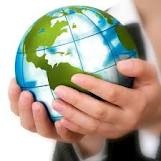 INTEGRASINASIONAL
Dr. Dewi Kurniasih, S.IP.,M.Si.
PENDAHULUAN
Sering dikatakan bahwa nation state atau negara bangsa merupakan suatu unit politik yang utama dalam dunia modern. Istilah ini diawali di Eropa Barat dan Amerika Serikat. Ada dua faktor penting yang mengkondisikannya:
Perkembangan pemerintahan sentralisasi modern yang dilakukan oleh monarki absolut dari abad ke-16 hingga abad ke-18
Karena timbulnya nasionalisme yang mewujudkan ide penentuan politik secara mandiri bagi suatu kelompok sosial yang menempati suatu wilayah tertentu
PENGERTIAN
Berasal dari Bahasa Inggris integration yang berarti kesempurnaan atau keseluruhan.
Kamus Besar Bahasa Indonesia mengartikan Integrasi sebagai pembauran hingga menjadi kesatuan yang utuh atau bulat.
Suatu keadaan dimana kelompok-kelompok etnik beradaptasi dan bersikap komformitas terhadap kebudayaan mayoritas masyarakat, namun masih tetap mempertahankan kebudayaan mereka masing-masing.
INTEGRASI NASIONAL
Istilah integrasi mempunyai arti pembauran/penyatuan sehingga menjadi kesatuan yang utuh/bulat. 
Istilah nasional mempunyai pengertian kebangsaan, bersifat bangsa sendiri, meliputi suatu bangsa seperti cita-cita nasional, tarian nasional,perusahaan nasional . Hal-hal yang menyangkut bangsa dapat berupa adat istiadat, suku, warna kulit, keturunan, agama, budaya,wilayah/daerah dsb.
Integritas nasional identik dengan integritas bangsa yang mempunyai pengertian suatu proses penyatuan atau pembauran berbagai aspek sosial budaya ke dalam kesatuan wilayah dan pembentukan identitas nasional atau bangsa  yang harus dapat menjamin terwujudnya keselarasan, keserasian dan keseimbangan dalam mencapai tujuan bersama sebagai suatu bangsa.
Integritas nasional sebagai suatu konsep dalam kaitan dengan wawasan kebangsaan dalam NKRI berlandaskan pada aliran pemikiran/paham integralistik.
Integrasi nasional adalah usaha dan proses mempersatukan perbedaan perbedaan yang ada pada suatu negara sehingga terciptanya keserasian dan keselarasan secara nasional.
FAKTOR PENDORONG
FAKTOR PENGHAMBAT
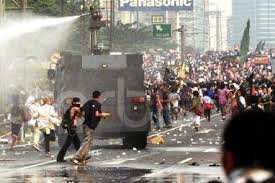 Potensi disintegrasi di Indonesia
MAKNA  INTEGRASI
Vocabulaire Philosophique Lalande memberikan definisi integrasi sebagai “dibangunnya interdependensi yang lebih rapat antara bagian – bagian dari organisme hidup atau antara anggota – anggota dalam masyarakat”
Integrasi adalah proses mempersatukan masyarakat, yang cenderung membuatnya menjadi suatu kota yang harmonis, yang didasarkan pada tantangan yang oleh anggota – anggotanya dianggap sama harmoniusnya.
PROSES INTEGRASI
ide negara dan pembentukan negara bangsa di Eropa telah dimulai sebelum abad ke-16. dalam bukunya, The Formation of National State in Western Europe (1975), Charless Tilly, mempertimbangkan kondisi – kondisi yang melatarbrlakangi pembentukan negara bangsa sejak awal abad ke-16, ciri – cirinya dan pengaruhnya terhadap kehidupan masyarakat. 
Charles Tilly menyebutkan faktor – faktor utama yang menyebabkan pertumbuhan negara bangsa, yaitu pertumbuhan kota, pertumbuhan masyarakat pedagang yang memarakkan dunia perdagangan (kapitalisme).
PERKEMBANGAN INTEGRASI
pergolakan dan integrasi – tidak dapat dipisahkan
Aturan pergolakan dan merumuskan luas cakupannya, rezim tersebut mengorganisasikan alat – alat untuk mengekspresikan antagonisme dan cenderung untuk mengurangi intensitasnya pada saat yang sama
Bilamana legimitasi suatu rezim ditantang, dia menjadi senjata untuk terjadinya pergolakan; bilamana dia diterima oleh konsensus, dia menjadi alat integrasi.
INTEGRASI SOSIAL & INTEGRASI NASIONAL
Negara bangsa dibangun berdasarkan kesatuan sosial., kesatuan berbagai kelompok masyarakat. 
Integrasi sosial hanya akan terwujud bila ada individu – individu dalam suatu masyarakat. 
Indonesia adalah negara kesatuan yang berasaskan Pancasila dan Undang – Undang Dasar NRI 1945. Pancasila dipandang sebagai tali perekat persatuan dan kesatun bangsa yang terdiri dari beragam suku bangsa.
Disintegrasi nasional dengan sendirinya terjadi, dengan cepat atau lambat, bila problem – problem fundamental – ketidakadilan sosial dan pelanggaran hak – hak asasi manusia – tak bisa dituntaskan secara meyakinkan.
KEKUASAAN DAN INTEGRASI
Banyak faktor yang memberikan sumbangan kepada integrasi sosial tergantung dari kekuasaan politik.
Negara dan kekuasaan politik pada umumnya memainkan peranan yang besar didalam integrasi sosial.
Konsep kekuasaan klasik sebagai wasit, perwujudan keadilan, pelindung bagi persemakmuran dan menjaga kepentingan umum .
ALAT POLITIK INTEGRASI
Kekuasaan dan negara ikut campur didalam proses integrasi melalui empat cara:
dengan merumuskan aturan – aturan dan prosedur; 
dengan mengorganisir pelayanan – pelayanan kolektif dan pola umum dari aktivitas sosial; 
dengan memberikan pendidikan bagi warga negara; 
dengan mempergunakan kekuatan dalam menghadapi mereka yang merusak hukum
PEMAHAMAN
PENTINGNYA
STRATEGI
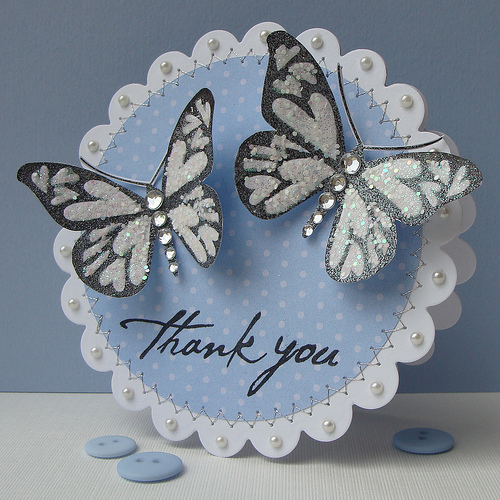 SEKIAN